Vamos a presentar palabras que puedes leer y escribir con:
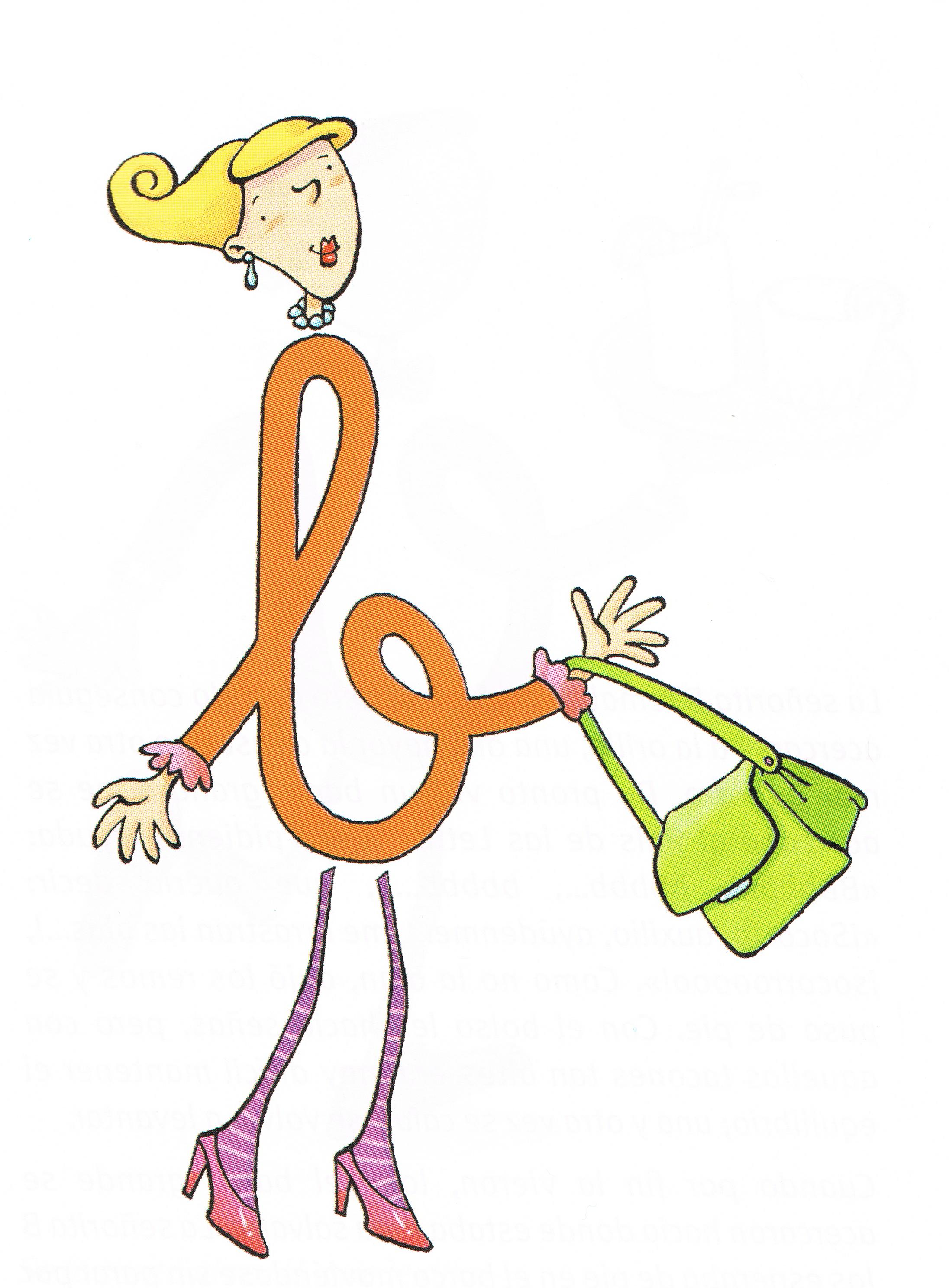 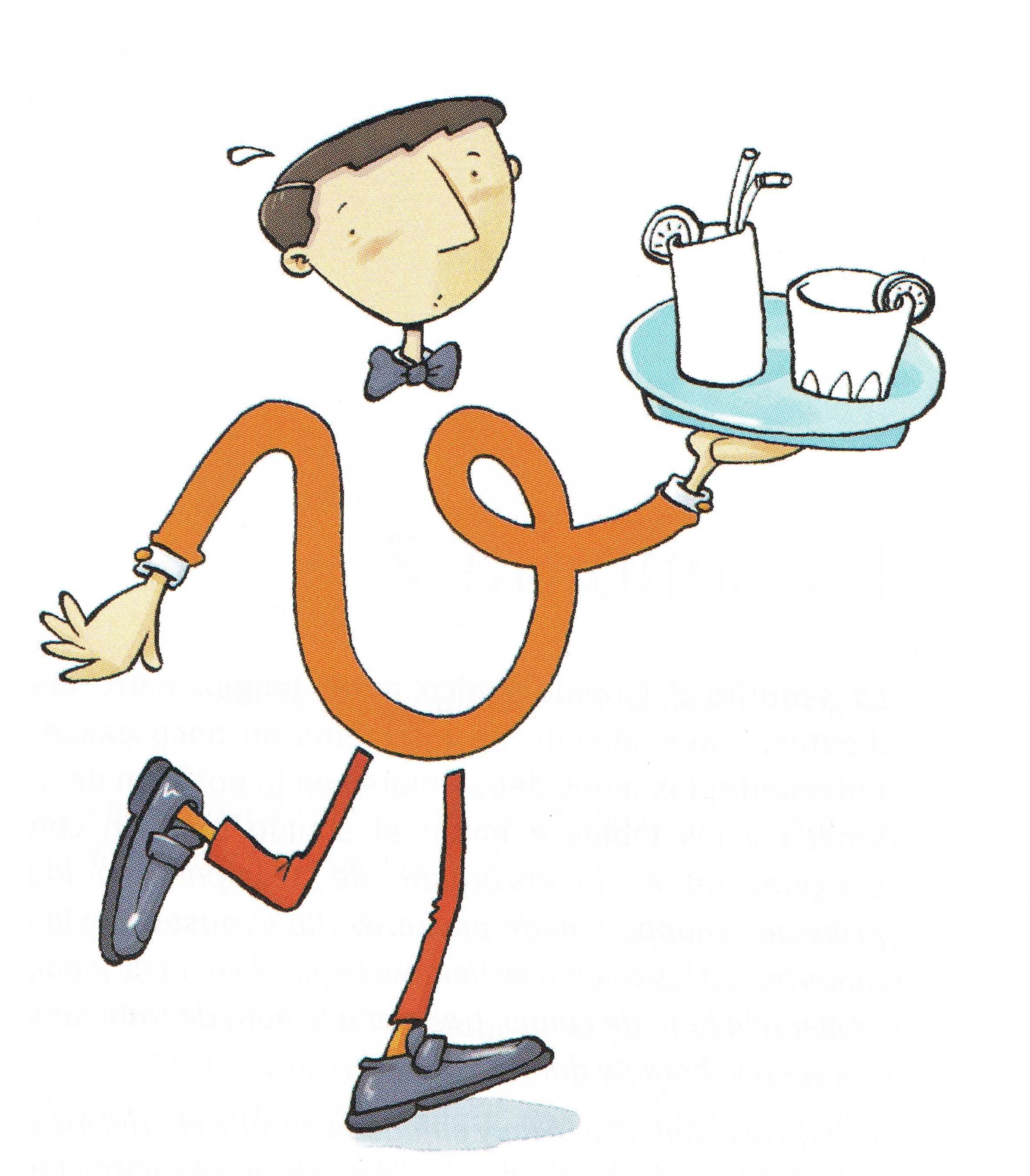 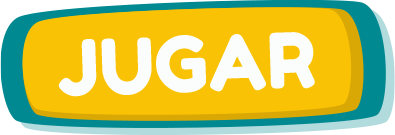 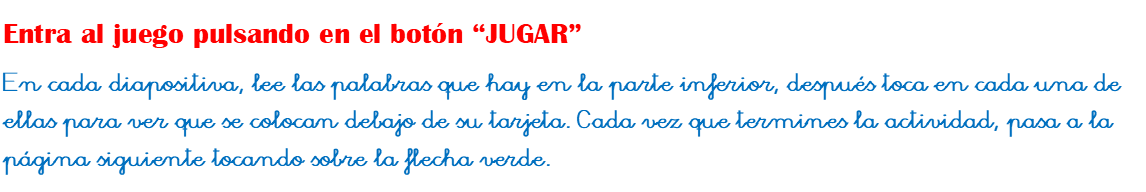 Autor: maestro Blas
1
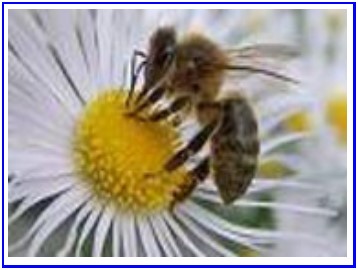 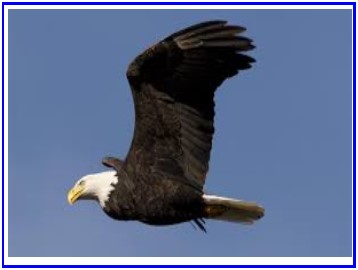 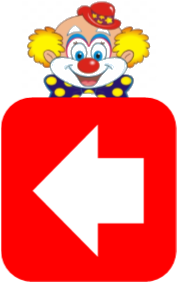 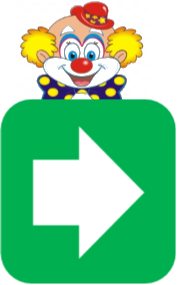 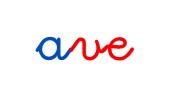 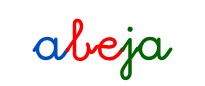 2
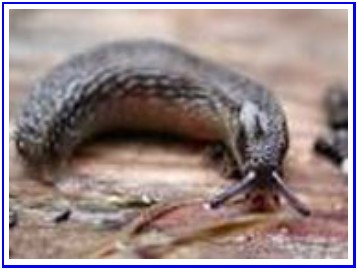 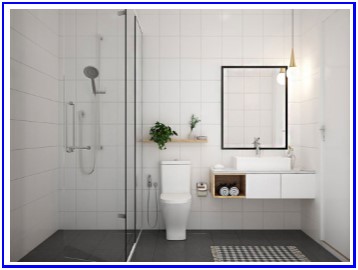 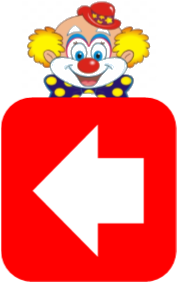 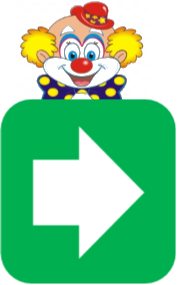 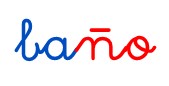 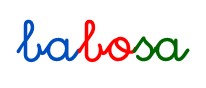 3
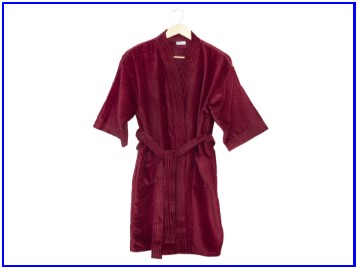 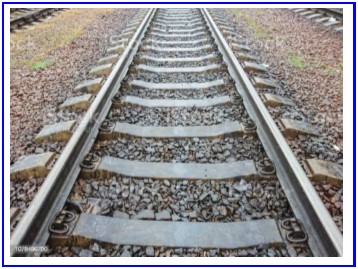 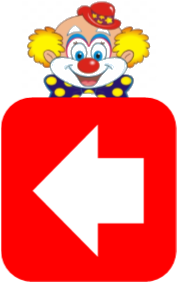 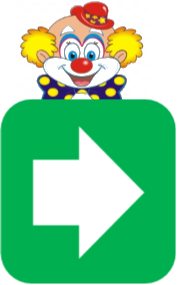 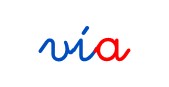 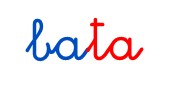 4
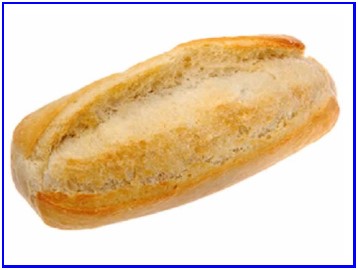 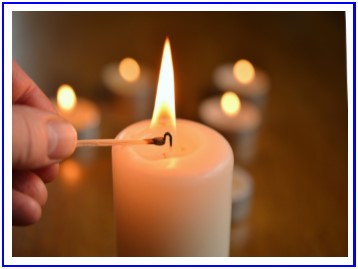 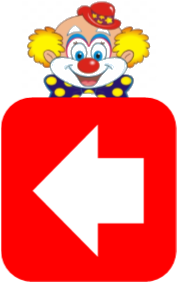 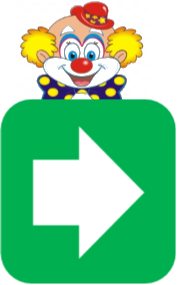 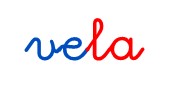 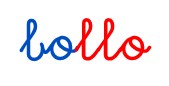 6
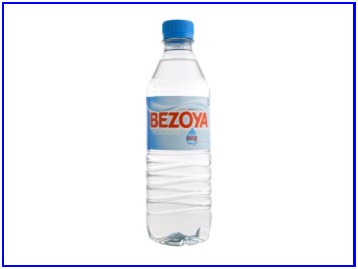 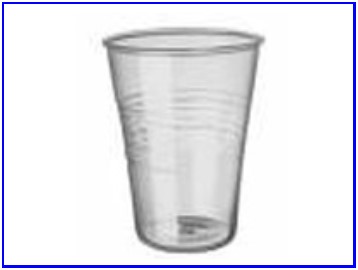 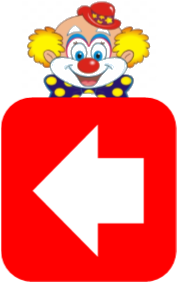 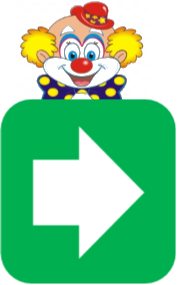 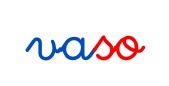 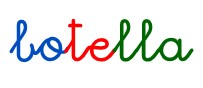 7
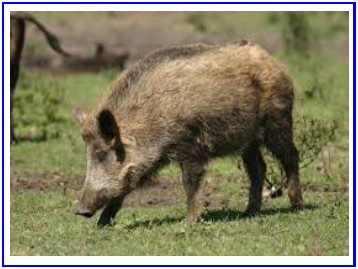 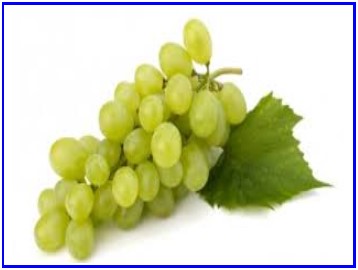 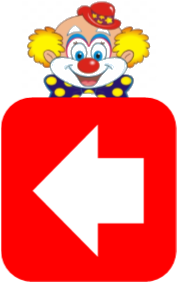 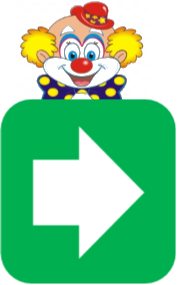 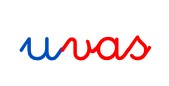 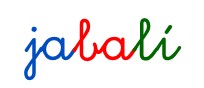 8
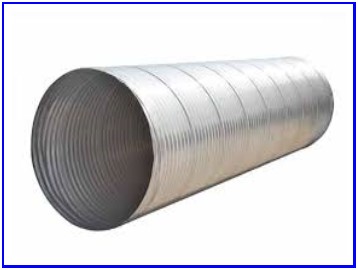 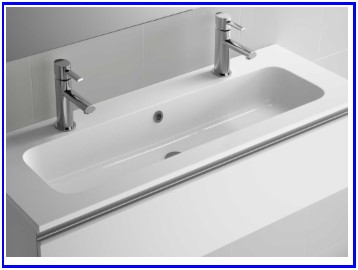 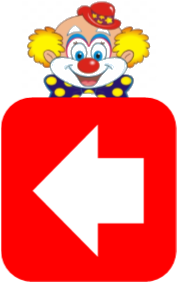 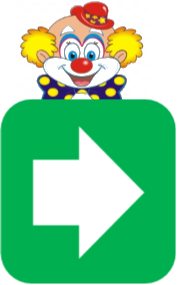 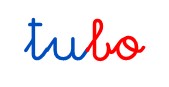 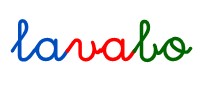 9
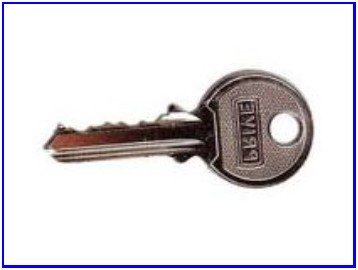 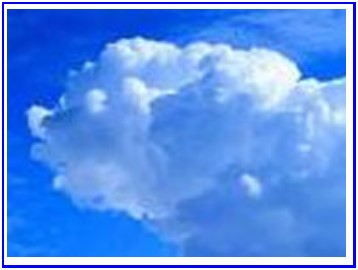 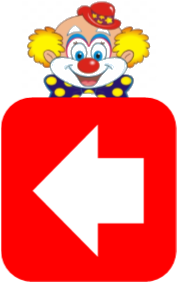 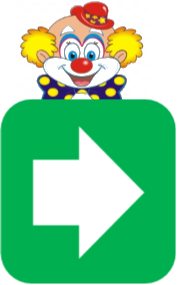 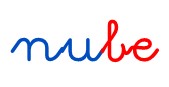 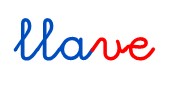 10
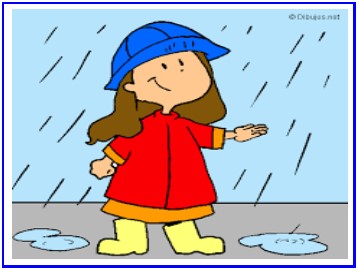 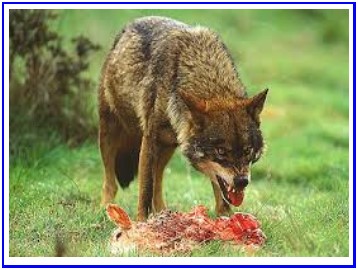 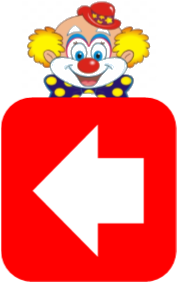 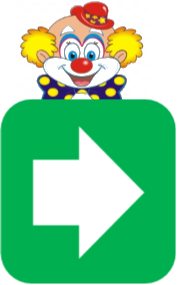 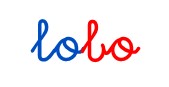 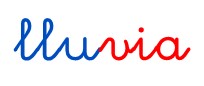 11
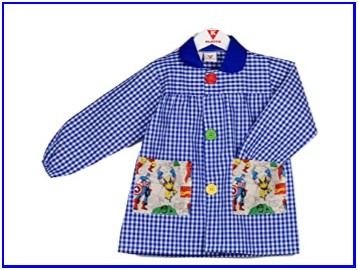 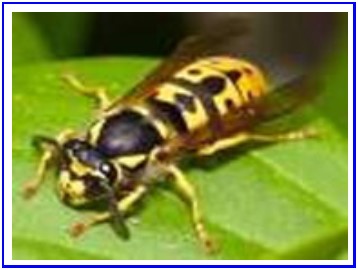 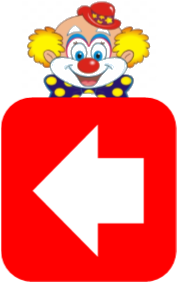 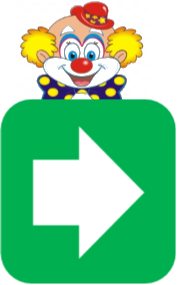 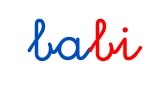 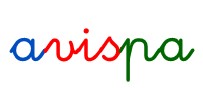 12
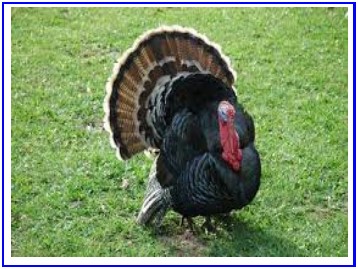 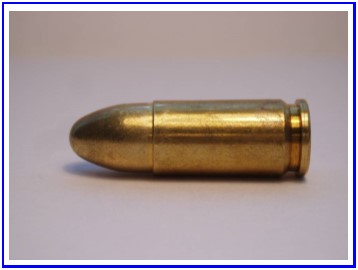 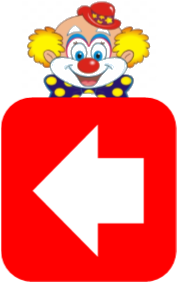 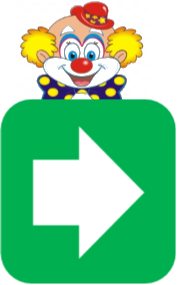 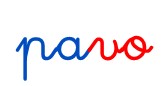 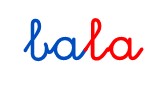 13
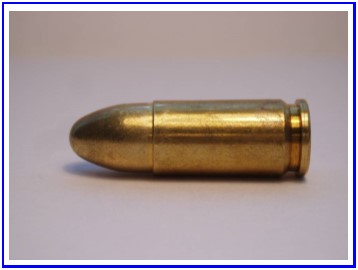 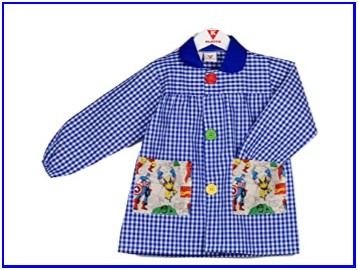 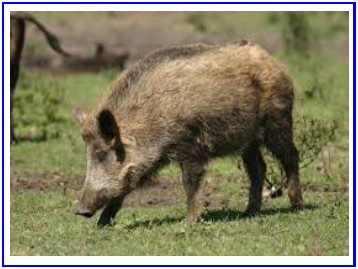 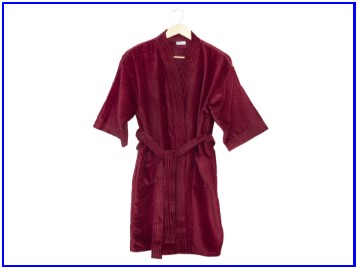 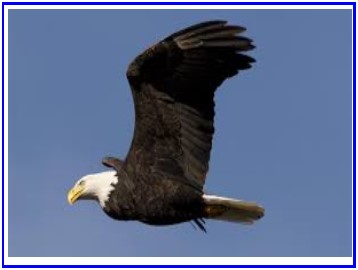 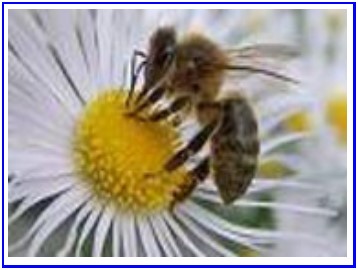 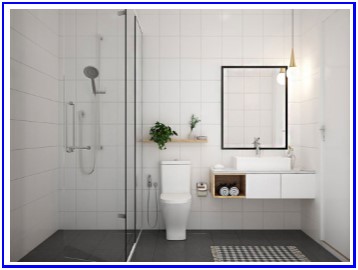 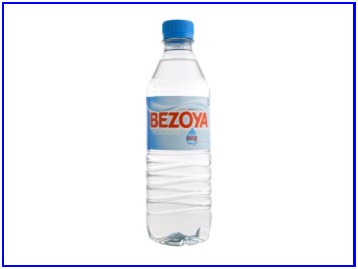 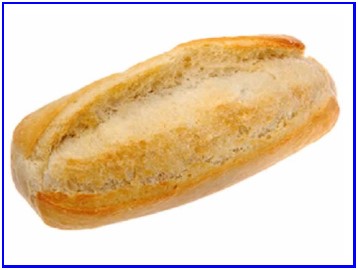 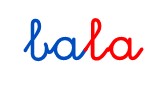 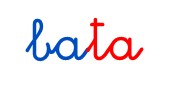 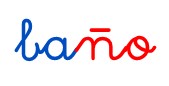 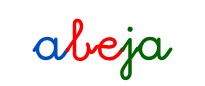 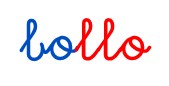 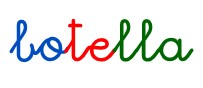 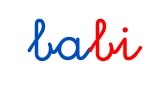 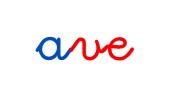 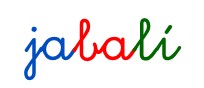 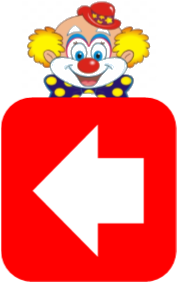 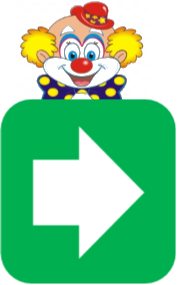 14
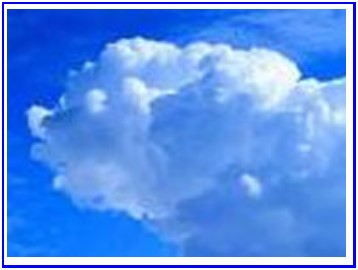 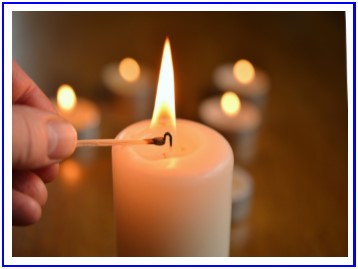 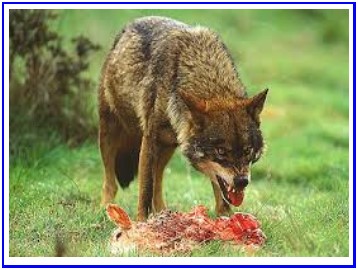 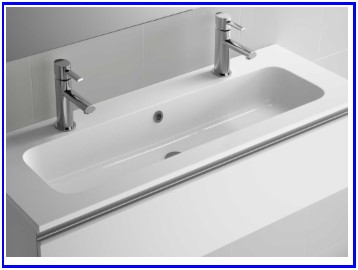 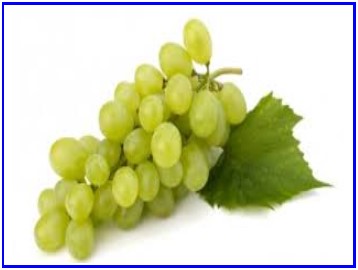 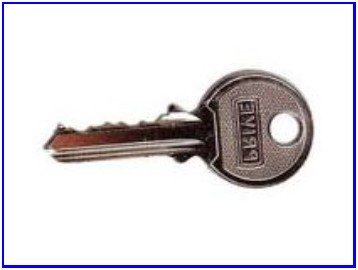 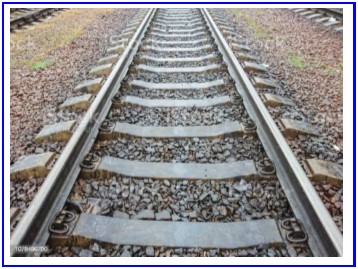 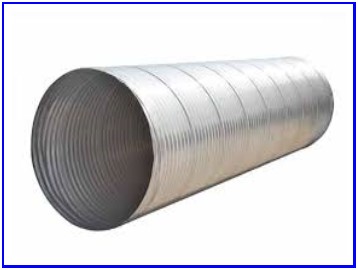 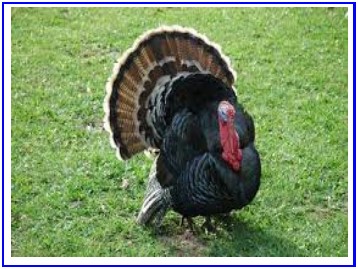 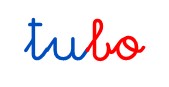 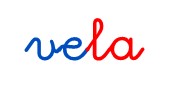 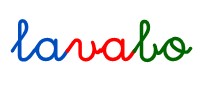 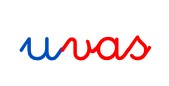 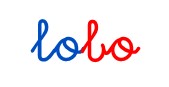 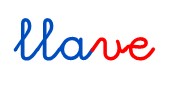 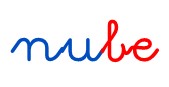 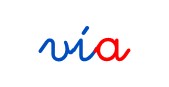 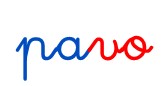 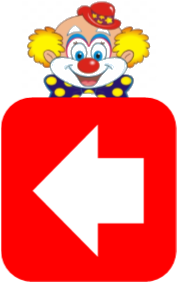 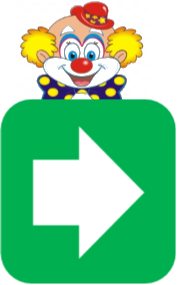 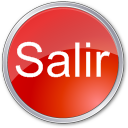 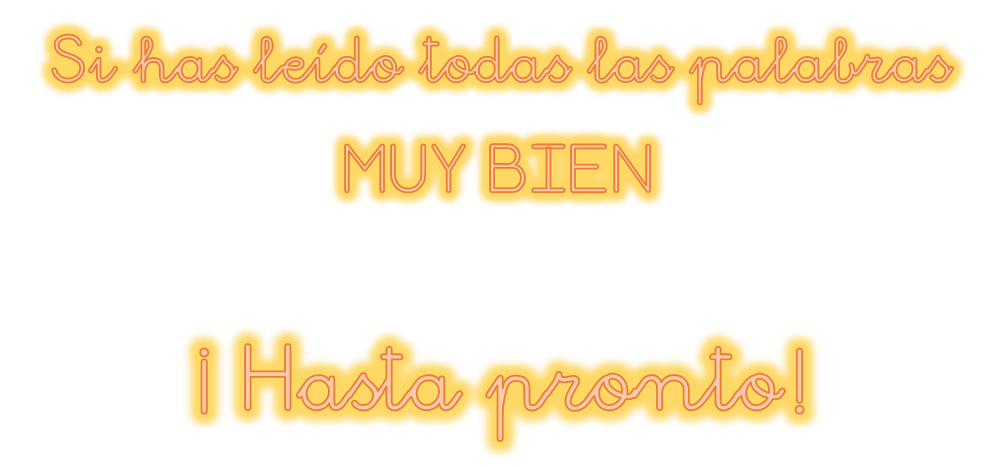 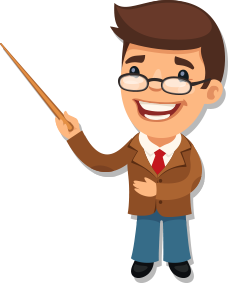 Actividad creada por el autor para el alumnado de la E.I. “EL CASTILLO”